Качествени класове и йерархии от класове
Утвърдени практики за обектно-ориентиран дизайн
Разработка
на софтуер
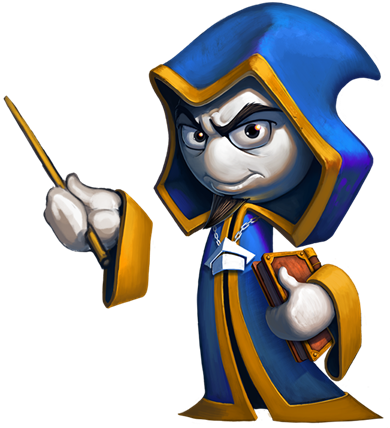 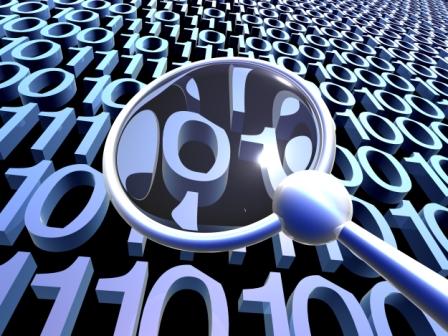 public class Student
{
  private string name;
  private int age;
  …
}
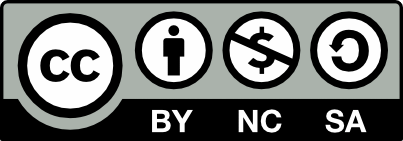 Учителски екип
Обучение за ИТ кариера
https://it-kariera.mon.bg/e-learning/
Съдържание
Основни принципи
Специализация, зависимост
Абстракция, капсулиране,наследяване, полиморфизъм
Висококачествени класове
Коректна употреба на ООП
Клас методи, конструктори, данни
Добра причина за създаването на класа
Типични грешки, които да избягвате в ООП
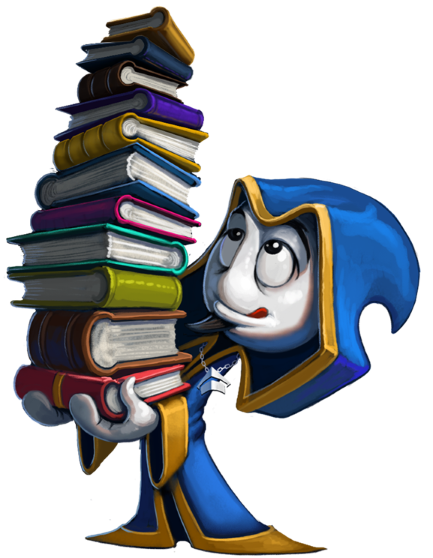 2
Специализация (Cohesion)
Специализацията показва доколко близки са всички процедури в клас или модул
Специализацията трябва да е висока
Класовете трябва да съдържат силно взаимосвързана функционалност и да се стремят да имат една-едничка цел (single purpose)
Силната специализация е полезен инструмент за справяне със сложността
Добре дефинираните абстракции водят до силна специализация
Лошите абстракции са с малка специализация
3
Силна специализация
Пример за силна специализация
Класът System.Math
Sin(), Cos(), Asin()
Sqrt(), Pow(), Exp()
Math.PI, Math.E
double sideA = 40, sideB = 69;
double angleAB = Math.PI / 3;
double sideC = Math.Pow(sideA, 2) + Math.Pow(sideB, 2) -
  2 * sideA * sideB * Math.Cos(angleAB);
double sidesSqrtSum = 
  Math.Sqrt(sideA) + Math.Sqrt(sideB) + Math.Sqrt(sideC);
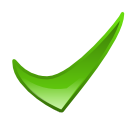 4
Зависимост (Coupling)
Зависимостта описва доколко здраво клас или процедура е свързана с други класове или процедури
Зависимостта трябва да бъде държана слаба
Модулите би трябвало да зависят малко един от друг
Всички класове и процедури трябва да имат
Малки, преки, явни и гъвкави връзки с други класове / процедури
Един модул трябва лесно да може да бъде ползван в други модули, без сложни зависимости
5
Слаба зависимост – пример
class Report
{
    public bool LoadFromFile(string fileName) {…}
    public bool SaveToFile(string fileName) {…}
}
class Printer
{
    public static int Print(Report report) {…}
}
class Program
{    
    static void Main()
    {
        Report myReport = new Report();          
        myReport.LoadFromFile("C:\\DailyReport.rep");
        Printer.Print(myReport);
    }
}
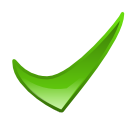 6
Силна зависимост – пример
class MathParams
{
    public static double operand;
    public static double result;
}
class MathUtil
{
    public static void Sqrt()
    {
        MathParams.result = CalcSqrt(MathParams.operand);
    }
}
…
MathParams.operand = 64;
MathUtil.Sqrt();
Console.WriteLine(MathParams.result);
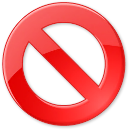 7
Наследяване (Inheritance)
Наследяването е способност на класа неявно да получи всички членове на друг-клас
Наследяването е основна концепция в ООП
Класът, чийто методи се наследяват, се нарича базов (родителски) клас
Класът, който получава нова функционалност, се нарича производен (дъщерен) клас
Използвайте наследяването за:
Многократна употреба на повтарящ се код: данни и логика
Опростяване поддръжката на кода
8
Полиморфизъм (Polymorphism)
Полиморфизмът е основна концепция в ООП
Способността да работим с обекти от даден клас както с екземпляри от неговия базов клас
За извикване на функционалност, скрита зад абстракция
Полиморфизмът позволява да създадем йерархии с по-стойностна логическа структура
Полиморфизмът е подход, позволяващ многократната употреба на кода
Общата логика се изнася в базовия клас
Специфичната логика се реализира в производния клас в презаписан метод
9
Полиморфизъм
В C# полиморфизмът се реализира чрез:
Виртуални методи 
Абстрактни методи
Интерфейси
override презаписва виртуален метод
10
Полиморфизъм – пример
class Person 
{
    public virtual void PrintName() 
    {
        Console.Write("I am a person.");
    }
}
class Trainer : Person
{
    public override void PrintName() 
    {
        Console.Write(
            "I am a trainer. " + base.PrintName());
    }
}
class Student : Person
{
    public override void PrintName() 
    {
        Console.WriteLine("I am a student.");
    }
}
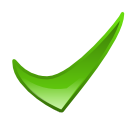 11
Висококачествени класове: Абстракция (Abstraction)
Present a consistent level of abstraction in the class contract (publicly visible members)
What abstraction the class is implementing?
Does it represent only one thing?
Does the class name well describe its purpose?
Does the class define clear and easy to understand public interface?
Does the class hide all its implementation details?
12
Добра абстракция – пример
public class Font
{
   public string Name { get; set; }
   public float SizeInPoints { get; set; }
   public FontStyle Style { get; set; }
   public Font(string name, float sizeInPoints, FontStyle style)
   {
      this.Name = name;
      this.SizeInPoints = sizeInPoints;
      this.Style = style;
   }
   public void DrawString(DrawingSurface surface, 
      string str, int x, int y) { … }
   public Size MeasureString(string str) { … }
}
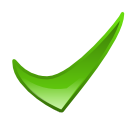 13
Лоша абстракция – пример
public class Program
{
    public string title;
    public int size;
    public Color color;
    public void InitializeCommandStack();
    public void PushCommand(Command command);
    public Command PopCommand();
    public void ShutdownCommandStack();
    public void InitializeReportFormatting();
    public void FormatReport(Report report);
    public void PrintReport(Report report);
    public void InitializeGlobalData();
    public void ShutdownGlobalData();
}
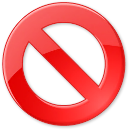 Този клас наистина ли представя „програма"? Това име добро ли е?
Този клас дали има една-едничка цел?
14
Постигане на добра абстракция
Define operations along with their opposites, e.g.
Open() and Close()
Move unrelated methods in another class, e.g.
In class Employee if you need to calculate Age by given DateOfBirth
Create а static method CalcAgeByBirthDate(…) in a separate class DateUtils
Group related methods into a single class
Does the class name correspond to the class content?
15
Постигане на добра абстракция (2)
Beware of breaking the interface abstraction due to evolution
Don't add public members inconsistent with abstraction
Example: in class called Employee at some time we add method for accessing the DB with SQL
class Employee
{
    public string FirstName { get; set; }
    public string LastName; { get; set; }
    …
    public SqlCommand FindByPrimaryKeySqlCommand(int id);
}
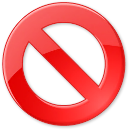 16
Капсулиране (Encapsulation)
Minimize visibility of classes and members
In C# start from private and move to internal, protected and public if required
Classes should hide their implementation details
A principle called encapsulation in OOP
Anything which is not part of the class interface should be declared private
Classes with good encapsulated classes are: less complex, easier to maintain, more loosely coupled
Classes should keep their state clean  throw an exception if invalid data is being assigned
17
Капсулиране (2)
Never declare fields public (except constants)
Use properties / methods to access the fields
Don't put private implementation details in the public interface
All public members should be consistent with the abstraction represented by the class
Don't make a method public just because it calls only public methods
Don't make assumptions about how the class will be used or will not be used
18
Капсулиране (3)
Don't violate encapsulation semantically!
Don't rely on non-documented internal behavior or side effects
Wrong example: 
Skip calling ConnectToDB() because you just called FindEmployeeById() which should open connection
Another wrong example:
Use String.Empty instead of Titles.NoTitle because you know both values are the same
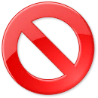 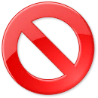 19
Наследяване или включване (Containment)?
Включването е връзка тип „той има"
Например: Клавиатура има множество Клавиши
Наследяването е връзка тип „той е"
Проектиран за наследяване: направете класа abstract
Забрана за наследяване: направете го sealed / final
Подкласовете трябва да са ползваеми и през базовия клас
Без да се налага на потребителя да научава какви са разликите
Декларирайте инструменталните класове static
20
Наследяване
Не скривайте методи в подклас
Пример: ако класа Timer има public метод Start(), не дефинирайте private Start() в AtomTimer
Преместете общите интерфейси, данни и поведение толкова нагоре, колкото е възможно в дървото на наследяването
Това максимизира многократното използване на кода
Бъдете скептични към базови класове, които имат само един клас-наследник
Наистина ли е нужнмо още едно ниво на наследяване?
21
Наследяване (2)
Бъдете подозрителни към класове, които презаписват процедура и не правят нищо в нея
Дали коректно е ползвана тази процедура?
Избягвайте прекалено многократното наследяване
Не създавайте повече от 6 нива на наследяване
Избягвайте ползването на protected полетата за данни в наследения клас
По-добре добавете наследен protected метод / свойства
22
Наследяване (3)
Предпочитайте пред многократна проверка на типа:






Помислете за наследяване на Circle и Square от Shape и презаписване на метода Draw()
switch (shape.Type)
{
    case Shape.Circle:
        ((Circle) shape).DrawCircle();
        break;
    case Shape.Square:
        ((Square) shape).DrawSquare();
        break;
    ...
}
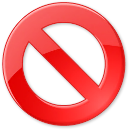 23
Клас-методи и данни
Дръжте броят на методите в клас възможно най-малък  намалява се сложността
Намалете директното извикване на методи на други класове
Намалете индиректното извикване на методи на други класове
По-малко викания на външни методи == по-малка зависимост
Известно също като "fan-out"
Минимизирайте степента на взаимодействие на класа с други класове
Намалява се зависимостта между класовете
24
Конструктори на класа
Инициализирайте всички членове данни във всички конструктори, ако е възможно
Неинициализираните данни са предпоставка за грешки
Частично инициализираните са дори още по-лоши
Некоректен пример: присвоява FirstName в класа Person но оставя LastName празно
Инициализирайте всички членове-данни в същия ред, в който са декларирани
Предпочитайте deep copies пред shallow copies (ICloneable ще направи deep copy)
25
Използвайте шаблони в дизайна
Използвайте private конструктори, за да забраните директното създаване на инстанции на класа
Използвайте шаблони в дизайна за класическите случаи
Шаблони при създаването като Singleton, Factory Method, Abstract Factory
Шаблони в структурата като Adapter, Bridge, Composite, Decorator, Façade
Шаблони в поведението като Command, Iterator, Observer, Strategy, Template Method
26
Singleton шаблон
Singleton клас е такъв клас, който трябва да има само един-единствен екземпляр
Понякога Singleton погрешно е смятан за глобална променлива – не е!
Възможни употреби:
Късно зареждане
Thread-safe
http://www.dofactory.com/net/singleton-design-pattern
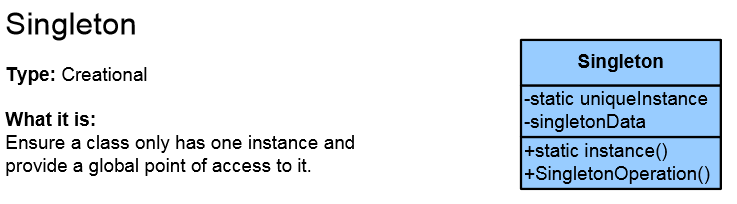 27
Основни причини да създадете клас
Моделиране на обекти от реалния свят чрез ООП класове
Моделиране на абстрактни обекти, процеси и т.н.
Намаляване на сложността
Работа на по-високо ниво
Изолиране на сложността
Скрива я в клас
Скрива детайлите по реализацията  капсулиране
Намалява ефекта на промените
Промените засягат само съответния клас
28
Основни причини да създадете клас (2)
Скрива глобалните данни
Работи чрез методи
Групира променливи, които се ползват заедно
Създава централизирани точки за контрол
Една задача трябва да се изпълнява от едно място
Избягване на дублирането на код
Улеснява многократната употреба на кода
С ползването на йерархии от класове и виртуални методи
Пакетира свързаните операции на едно място
29
Пространства от имена
Групирайте свързаните класове в пространства от имена
Следвайте една и съща конвенция в именуването
namespace Utils
{
    class MathUtils { … }
    class StringUtils { … }
}

namespace DataAccessLayer
{
    class GenericDAO<Key, Entity> { … }
    class EmployeeDAO<int, Employee> { … }
    class AddressDAO<int, Address> { … }
}
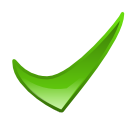 30
Множествено число в името на класа
Никога не ползвайте множествено число в името на класа
Освен ако не са някакъв вид колекция!
Лош пример:


Добър пример:
Единствено число: Teacher (един учител, не няколко)
public class Teachers : ITeacher
{
    public string Name { get; set; }
    public List<ICourse> Courses { get; set; }
}
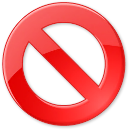 public class GameFieldConstants
{
  public const int MinX = 100;
  public const int MaxX = 700;
}
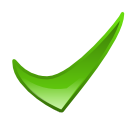 31
Хвърляне на изключения без параметри
Не хвърляйте изключения без параметри:
public ICourse CreateCourse(string name, string town)
{
    if (name == null)
    {
        throw new ArgumentNullException();
    }
    if (town == null)
    {
        throw new ArgumentNullException();
    }
    return new Course(name, town);
}
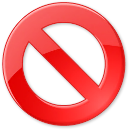 Кой параметър е null тук?
32
Параметри, проверявани в Getter-а
Проверка за невалидни данни да е в setter-и и конструктори
Не в getter!
public string Town
{
     get
     {
         if (string.IsNullOrWhiteSpace(this.town))
             throw new ArgumentNullException();
         return this.town;
     }
     set
     {
         this.town = value;
     }
}
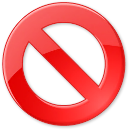 Преместете проверката в setter!
33
Липсващ This за локалните членове
Винаги ползвайте this.XXX вместо XXX за достъп до членовете на клас:





StyleCop проверява за this и извежда предупреждение
public class Course
{
    public string Name { get; set; }
	
    public Course(string name)
    {
        Name = name;
    }
}
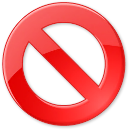 Ползвайте this.Name
34
Празен низ за липсваща стойност
Използвайте null когато липсва стойност, не 0 или ""
Направете поле / свойство nullable, за да можете да ползвате null стойности или забранете липсата на стойности
Лош пример:

Коректни алтернативи:
Празното име е лоша идея! Ползвайте null
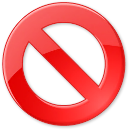 Teacher teacher = new Teacher("");
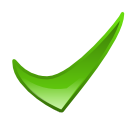 Teacher teacher = new Teacher();
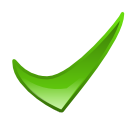 Teacher teacher = new Teacher(null);
35
Мистериозни числа в класовете
Не използвайте „мистериозни" числа
Особено ако класът има членове, свързани с тези числа:
public class Wolf : Animal
{
    …
    bool TryEatAnimal(Animal animal)
    {
        if (animal.Size <= 4) 
        {
            return true;
        }
    }
}
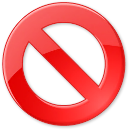 Това if условие е грешно. 4 е размера  на Wolf, който има свойство Size, наследено от Animal. Защо не ползваме this.Size вместо 4?
36
Не се вика базовия конструктор
Извикайте базовия конструктор за да се възползвате от инициализацията на състоянието на обекта:
public class Course
{
  public string Name { get; set; }
  public Course(string name) { this.Name = name; }
}
public class LocalCourse : Course
{
  public string Lab { get; set; }
  public Course(string name, string lab) {
    this.Name = name;
    this.Lab = lab;
  }
}
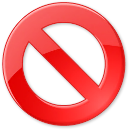 : base(name)
Извикайте вместо това базовия конструктор!
37
Повтаряне на код в базовия и дъщерните класове
Никога не копирайте код от базовия в наследения клас
public class Course
{
  public string Name { get; set; }
  public ITeacher Teacher { get; set; }
}
public class LocalCourse : Course
{
  public string Name { get; set; }
  public ITeacher Teacher { get; set; }
  public string Lab { get; set; }
}
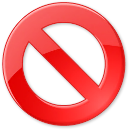 Защо тези полета са дублирани, вместо да са наследени?
38
Лошо капсулиране чрез конструктор без параметри
Погрижете се полетата да са добре капсулирани
public class Course
{
    public string Name { get; private set; }
    public ITeacher Teacher { get; private set; }
    public Course(string name, ITeacher teacher)
    {
        if (name == null)
            throw ArgumentNullException("name");
        if (teacher == null) 
            throw ArgumentNullException("teacher");
        this.Name = name;
        this.Teacher = teacher;
    }
    public Course() { }
}
Валидация в setter-а
Нарушава капсулирането: Name & Teacher ще са null.
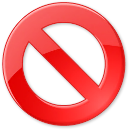 39
Зависимост на базовия клас от наследниците му
Базовият клас не трябва никога да знае за наследниците си!
public class Course
{
    public override string ToString()
    {
        StringBuilder result = new StringBuilder();
        …
        if (this is ILocalCourse)
        {
            result.Append("Lab = " + ((ILocalCourse)this).Lab);
        }
        if (this is IOffsiteCourse)
        {
            result.Append("Town = " + ((IOffsiteCourse)this).Town);
        }
        return result.ToString();
    }
}
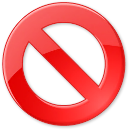 40
Скрито третиране на базов клас като наследник
Не дефинирайте IEnumerable<T> полета, които после ще ползвате като List<T> (нарушена абстракция)
public class Container<T>
{
    public IEnumerable<T> Items { get; private set; }
    public Container()
    {
        this.Items = new List<T>();
    }
    public void AddItem (T item)
    {
        (this.Items as List<T>).Add(item);
    }
}
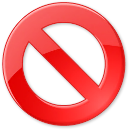 Лоша практика: скрит List<T>
41
Скрито третиране на базов клас като наследник (2)
Използвайте List<T> за полето и върнете него там, където се изисква IEnumerable<T>:
public class Container<T>
{
    private List<T> items = new List<T>();
    public IEnumerable<T> Items
    { 
        get { return this.items; }
    }
    public void AddItem (T item)
    {
        this.items.Add(item);
    }
}
Това частично нарушава капсулацията. Помислете за клониране, за да избегнете опасност от промяна на елементите.
42
Повтарящ се код не е преместен нагоре в йерархията
public abstract class Course : ICourse
{
    public string Name { get; set; }
    public ITeacher Teacher { get; set; }
}
public class LocalCourse : Course, ILocalCourse
{
    public string Lab { get; set; }
    public override string ToString()
    {
        StringBuilder sb = new StringBuilder();
        sb.Append(this.GetType().Name);
        sb.AppendFormat("(Name={0}", this.Name);
        if (!(this.Teacher == null))
            sb.AppendFormat("; Teacher={0}", this.Teacher.Name);
        sb.AppendFormat("; Lab={0})", this.Lab);
        return sb.ToString();
    }
}
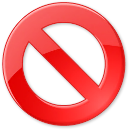 Повтаряне на код
// Продължава на другия слайд
43
Повтарящ се код не е преместен нагоре в йерархията(2)
При презаписване (overriding) на методи, извикайте базовия метод ако ви трябва функционалността му, не я копирайте!
public class OffsiteCourse : Course, ILocalCourse
{
    public string Town { get; set; }
    public override string ToString()
    {
        StringBuilder sb = new StringBuilder();
        sb.Append(this.GetType().Name);
        sb.AppendFormat("(Name={0}", this.Name);
        if (!(this.Teacher == null))
            sb.AppendFormat("; Teacher={0}", this.Teacher.Name);
        sb.AppendFormat("; Town={0})", this.Town);
        return sb.ToString();
    }
}
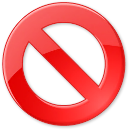 Повтаряне на код
44
Преместване на повтарящ се код нагоре в йерархията
public abstract class Course : ICourse
{
    public string Name { get; set; }
    public ITeacher Teacher { get; set; }

    public override string ToString()
    {
        StringBuilder sb = new StringBuilder();
        sb.Append(this.GetType().Name);
        sb.AppendFormat("(Name={0}", this.Name);
        if (!(this.Teacher == null))
            sb.AppendFormat("; Teacher={0}", this.Teacher.Name);
        return sb.ToString();
    }
}
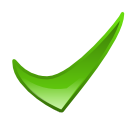 Продължава на другия слайд
45
Преместване на повтарящ се код нагоре в йерархията (2)
public class LocalCourse : Course, ILocalCourse
{
    public string Lab { get; set; }
    public override string ToString()
    {
        return base.ToString() + "; Lab=" + this.Lab + ")";
    }
}
public class OffsiteCourse : Course, ILocalCourse
{
    public string Town { get; set; }
    public override string ToString()
    {
        return base.ToString() + "; Town=" + this.Town + ")";
    }
}
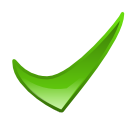 46
Обобщение
Проектиране на класове
Използвайте коректно принципите на ООП
Абстракция – използвайте сходно ниво наабстракция в целия проект
Наследяване – не повтаряйте код
Капсулиране – подсигурете винаги валидно състояние на обектите
Полиморфизъм – показвайте ясно логическата структура на кода
Осигурете силна специализация и слаба зависимост
Използвайте шаблони в дизайна ако е нужно
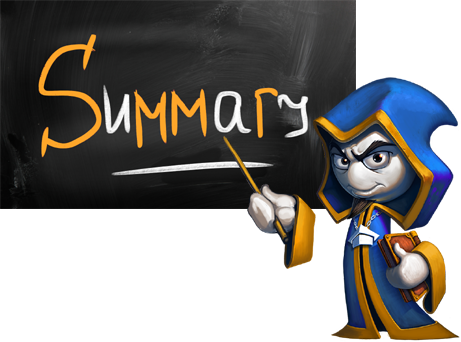 47
Качествени класове
https://it-kariera.mon.bg/e-learning/
Министерство на образованието и науката (МОН)
Настоящият курс (презентации, примери, задачи, упражнения и др.) е разработен за нуждите на Национална програма "Обучение за ИТ кариера" на МОН за подготовка по професия "Приложен програмист"


Курсът е базиран на учебно съдържание и методика, предоставени от фондация "Софтуерен университет" и се разпространява под свободен лиценз CC-BY-NC-SA
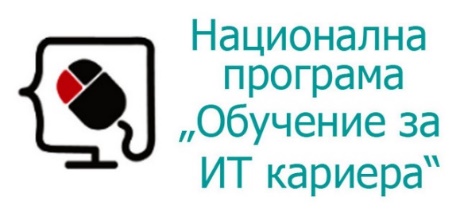 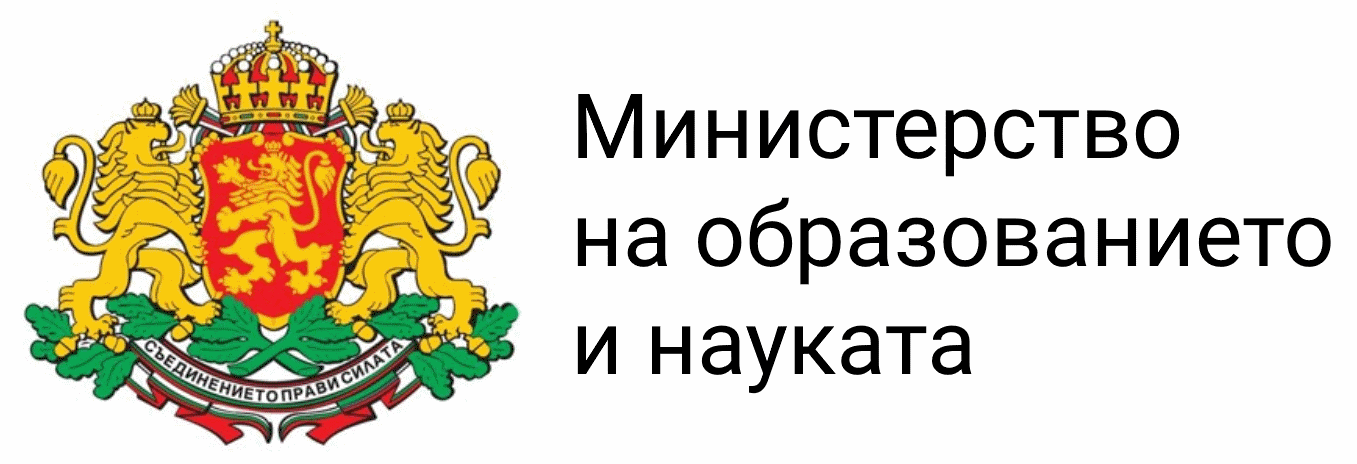 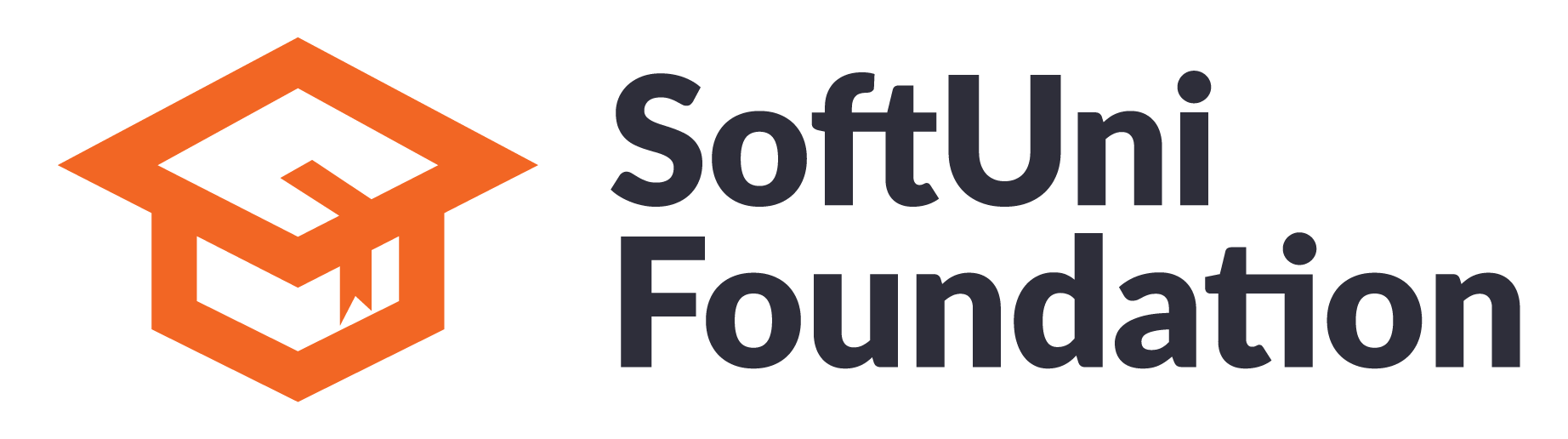 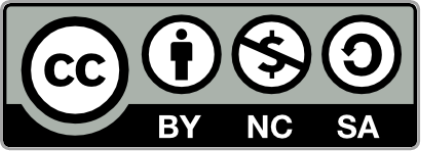 49